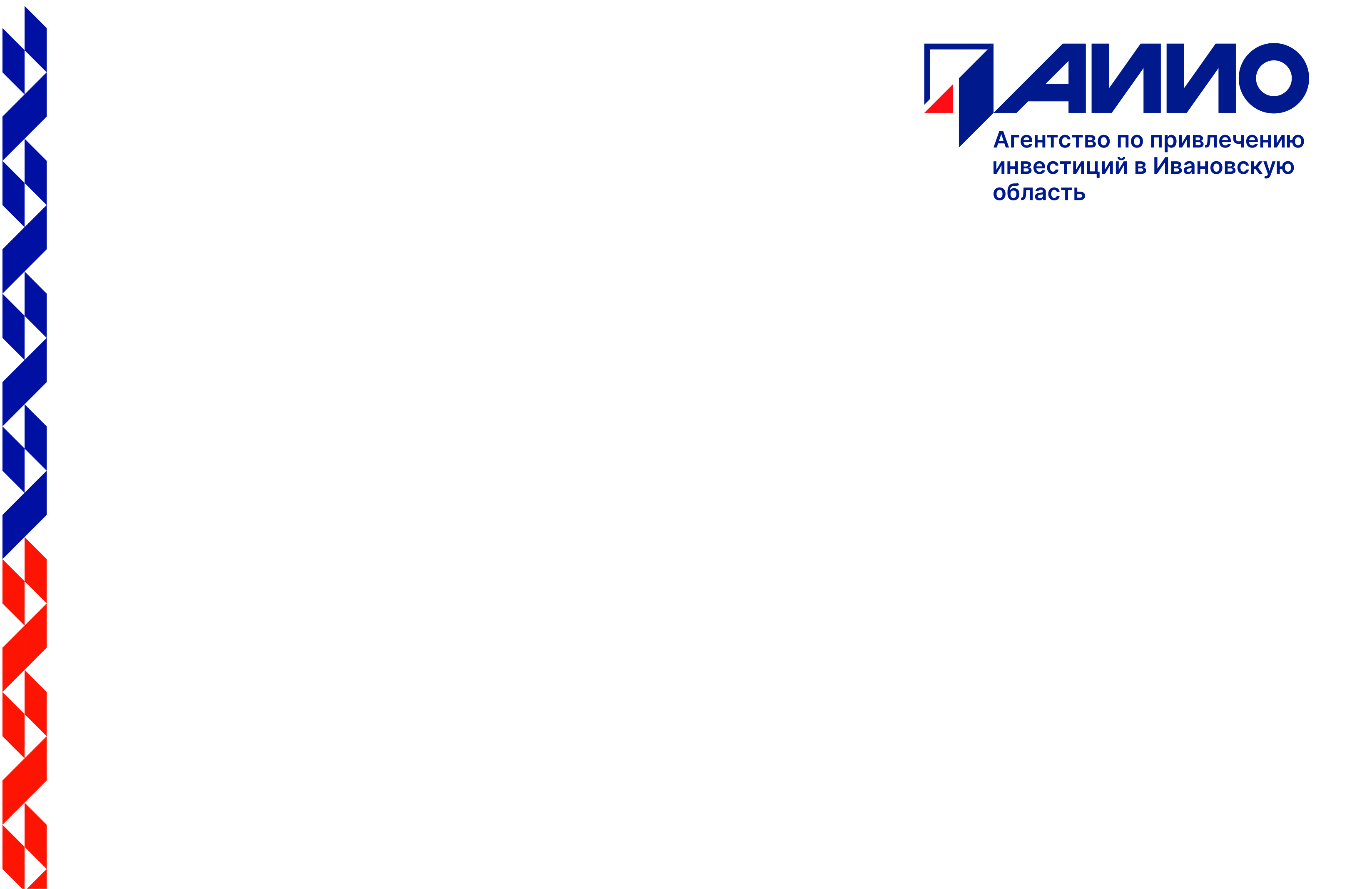 ИНВЕСТИЦИОННОЕ ПРЕДЛОЖЕНИЕ: 
ПРОЕКТ “ЧАСТИ ПОДЪЕМНИКОВ, КРАНОВ, ПОГРУЗЧИКОВ, БУЛЬДОЗЕРОВ, ЭКСКАВАТОРОВ”
ИВАНОВО  
2020
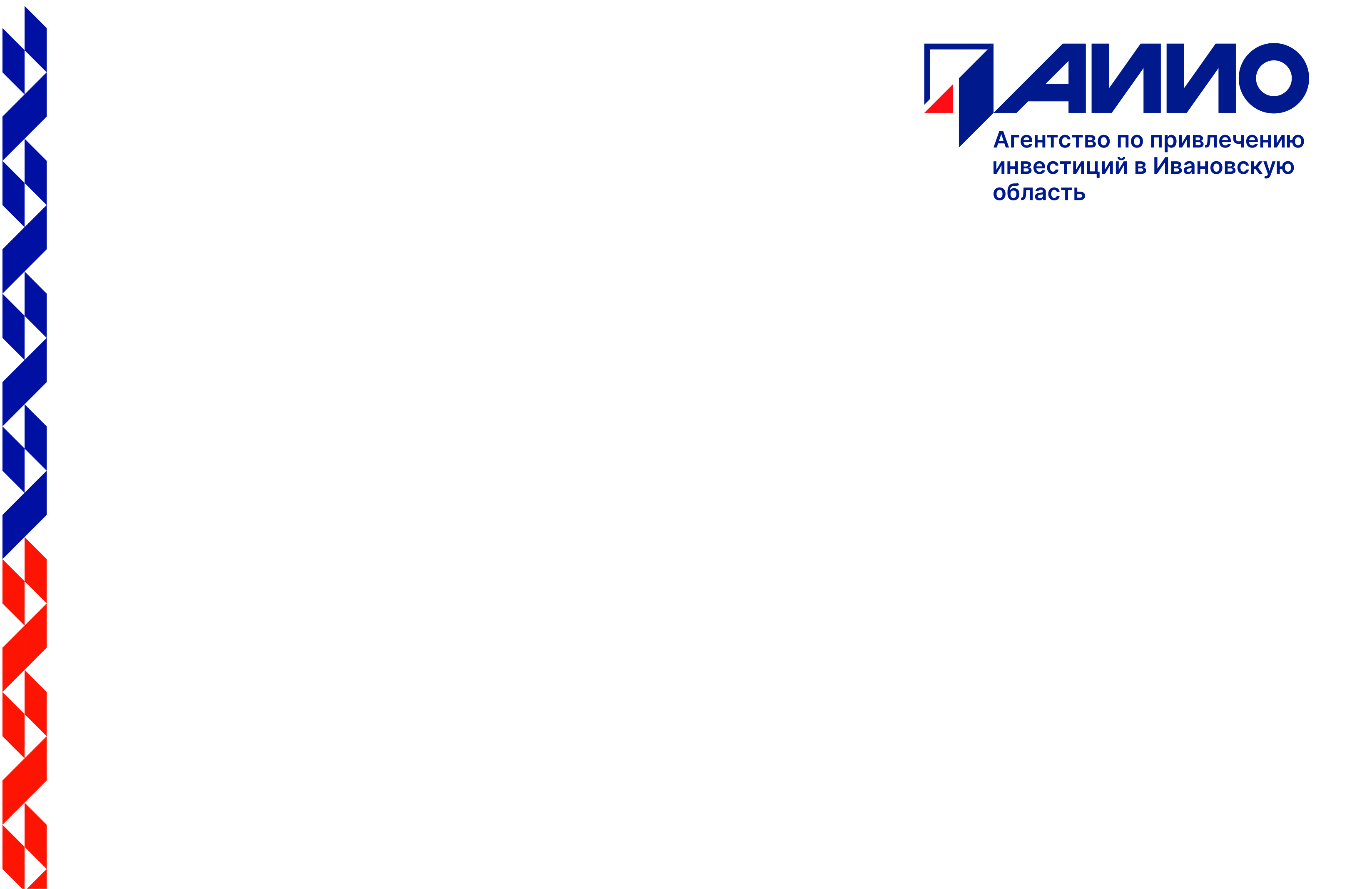 ОПИСАНИЕ ПРОЕКТА
Цель проекта:
Изготовление производства 
частей подъемников, кранов, погрузчиков, бульдозеров, экскаваторов
Параметры проекта:
 Инвестиции – 800 млн руб.
 Объем производства ~ 2000 шт.
 Рабочие места (рабочие специальности) – 400-500 человек
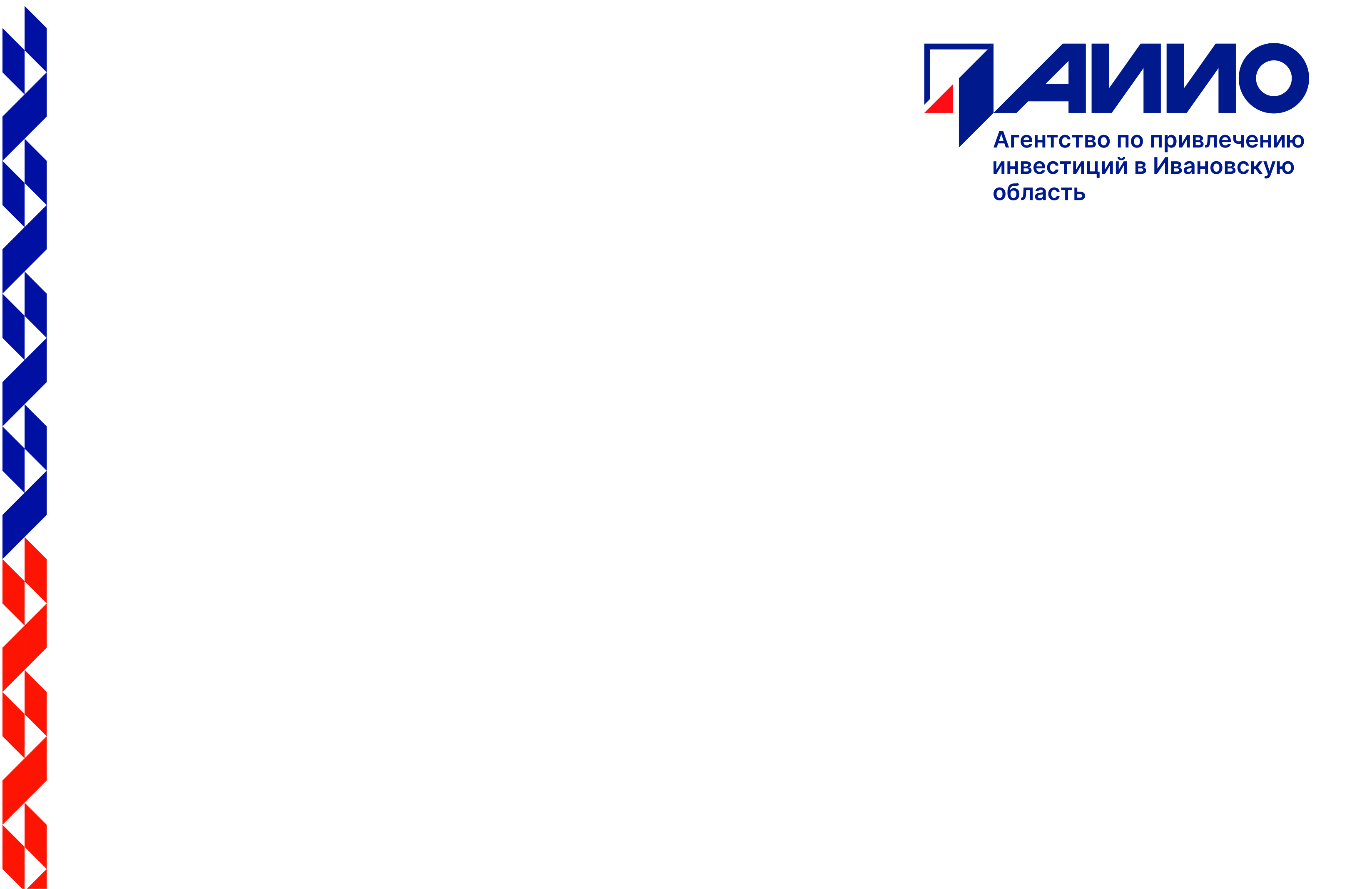 ОПИСАНИЕ ПРОЕКТА
Описание продуктовой линейки мини-экскаваторов и перечень ключевых комплектующих, производимых в Ивановской области
Части для погрузчиков, бульдозеров и экскаваторов
Части для кранов и подъемников
Двигательные установки, лебедки
Двигатель
Трансмиссия
Кабина
Гидравлика
Системы управления
Кабина
Рама, кузов
Подъемные платформы, 
ходовые тележки
Электрика
Механизм поднимания
Навесное оборудование
Металлоконструкции для 
экскаваторов
Металлоконструкции для кранов
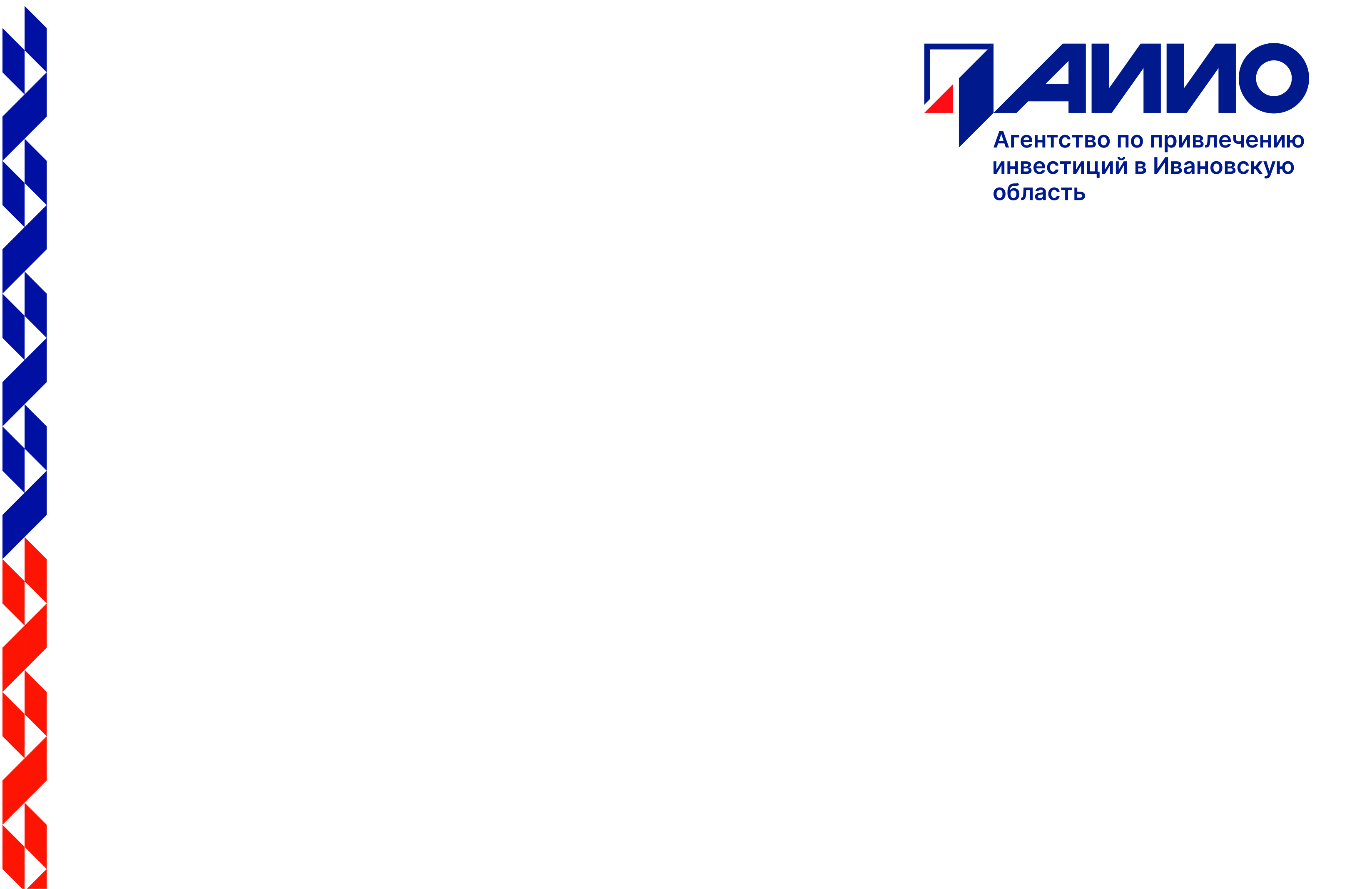 ЦЕПОЧКА СОЗДАНИЯ СТОИМОСТИ В СЕГМЕНТЕ 
МИНИ-ЭКСКАВАТОРОВ
Существуют две бизнес-модели: производство оригинальных частей компаниями производителями спец. техники и производство не оригинальных частей независимыми компаниями
Проектирование и сборка миниэкскаватора
Производство компонентов и узлов
Продажа и дистрибуция
Предоставление техники в аренду
Техобслуживание и мониторинг
Двигатели, трансмиссии  
Ключевые узлы (кабины, гусеничные шасси, гидравлика)
Навесное оборудование (ковши, гидравлическое навесное оборудование)
Сборка техники из компонентов и узлов
Продажа техники через официальных или независимых дилеров
Техническое обслуживание техники 
Ремонт и модернизация техники 
Мониторинг состояния техники
Продажа техники через официальных или независимых дилеров
БИЗНЕС-МОДЕЛИ И ПРИМЕРЫ КОМПАНИЙ
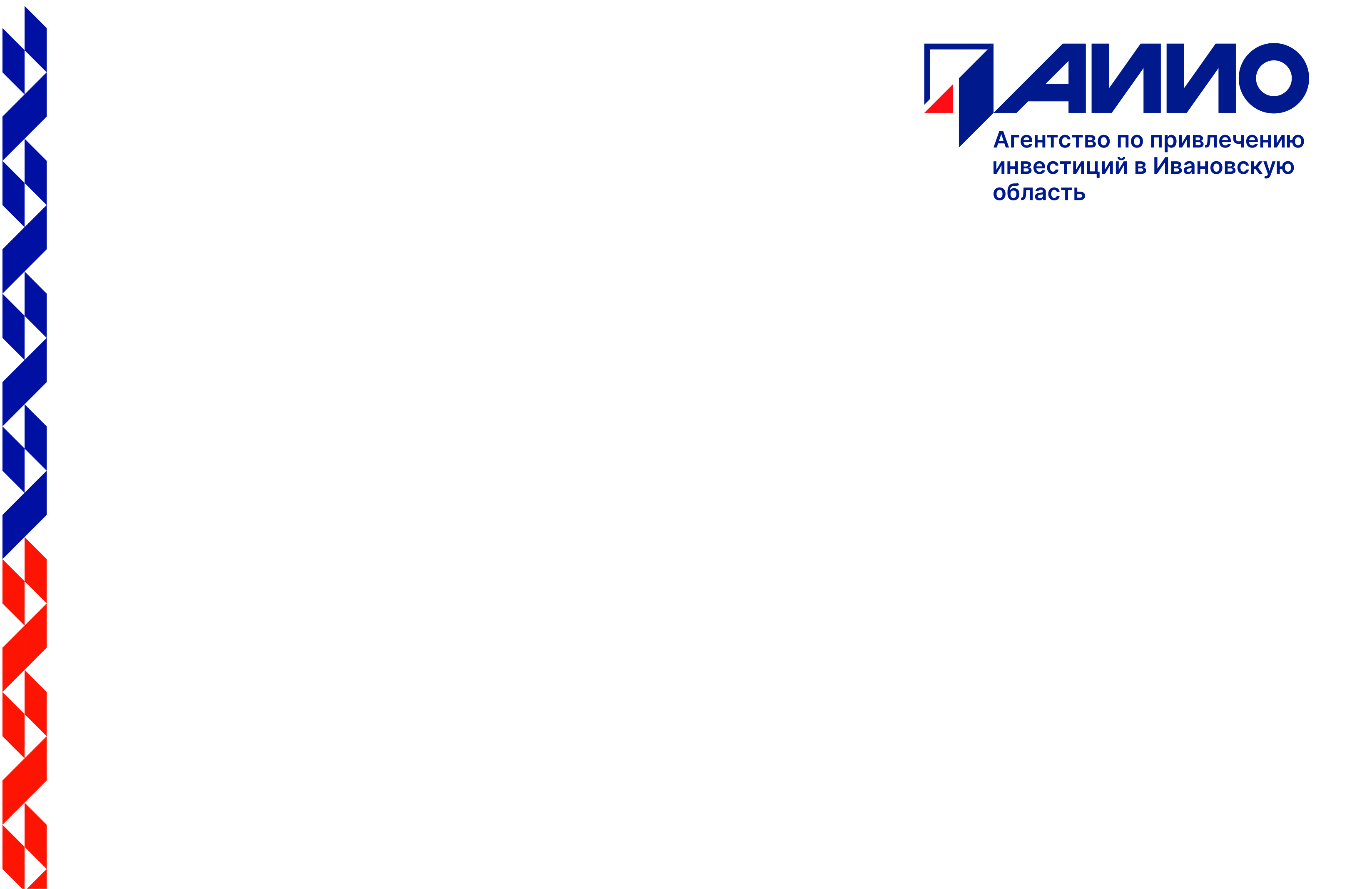 ПРЕИМУЩЕСТВА РАЗМЕЩЕНИЯ В ИВАНОВСКОМ РЕГИОНЕ
Сильные стороны Ивановской области

 Близость к крупнейшему московскому рынку строительства жилых домов и инфраструктурных объектов
 Наличие спроса на продукцию в регионе
 Наличие кадров и низкая стоимость труда
 Наличие компетенции в производстве спец. техники в регионе (экскаваторы, бульдозеры, автокраны, ковши и др.)

Наличие большого числа производственных площадок, подключенных к инженерным сетям и подходящей площади:

Свободные площади под производство, в т.ч. в индустриальных парках «Кинешма» 
Площадка рядом с Верхневолжским СМЦ
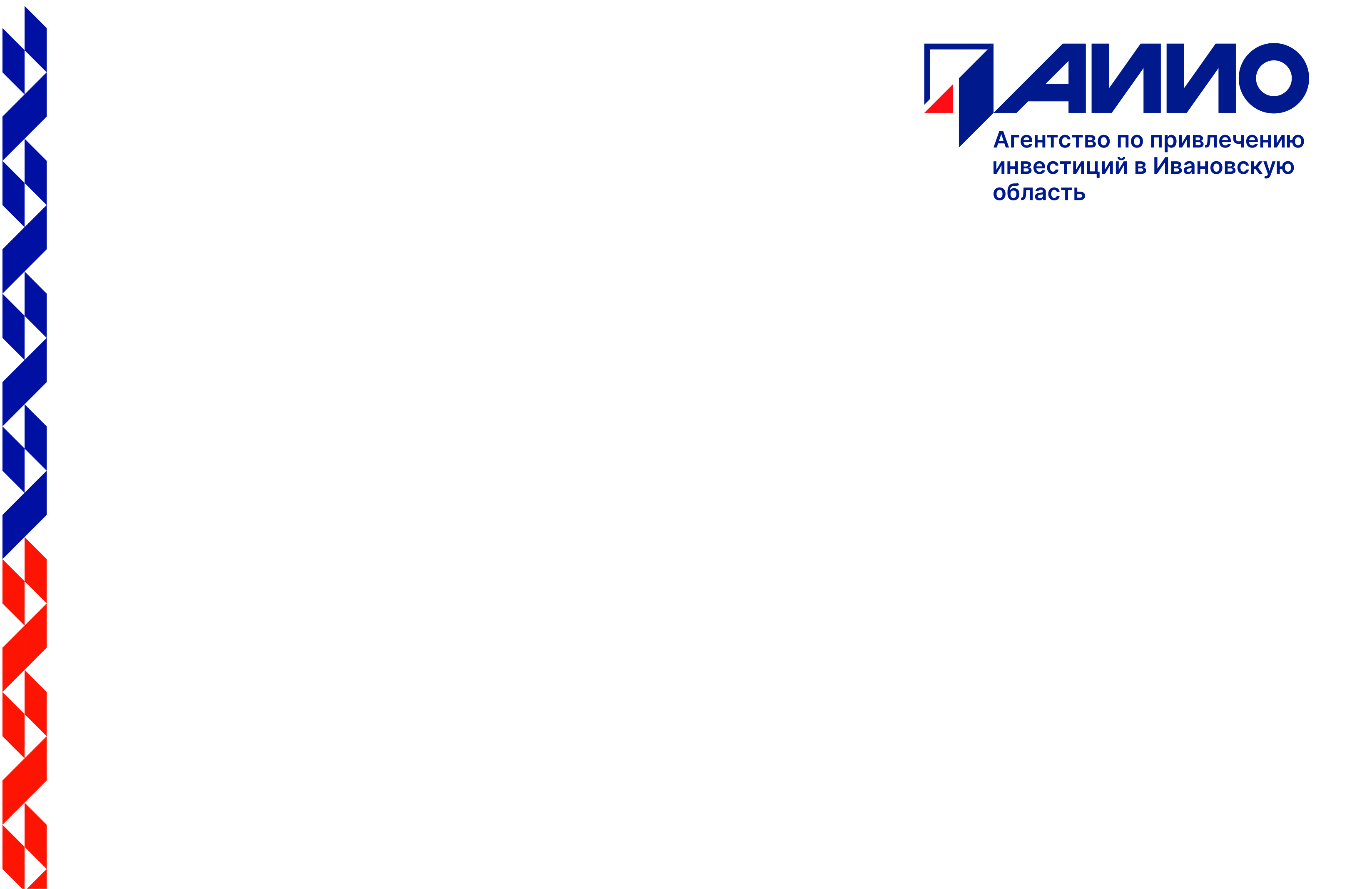 БИЗНЕС - МОДЕЛЬ
Производство оригинальных                   частей компаниями                 производителями спец. техники
Производство не оригинальных частей независимыми компаниями

В Ивановской области уже существуют производители спец. техникии, которые могут закупать продукцию производителей частей для техники. В регионе производятся следующие виды спец. техники:
Экскаваторов
Бульдозеров
Кранов
Подъемников
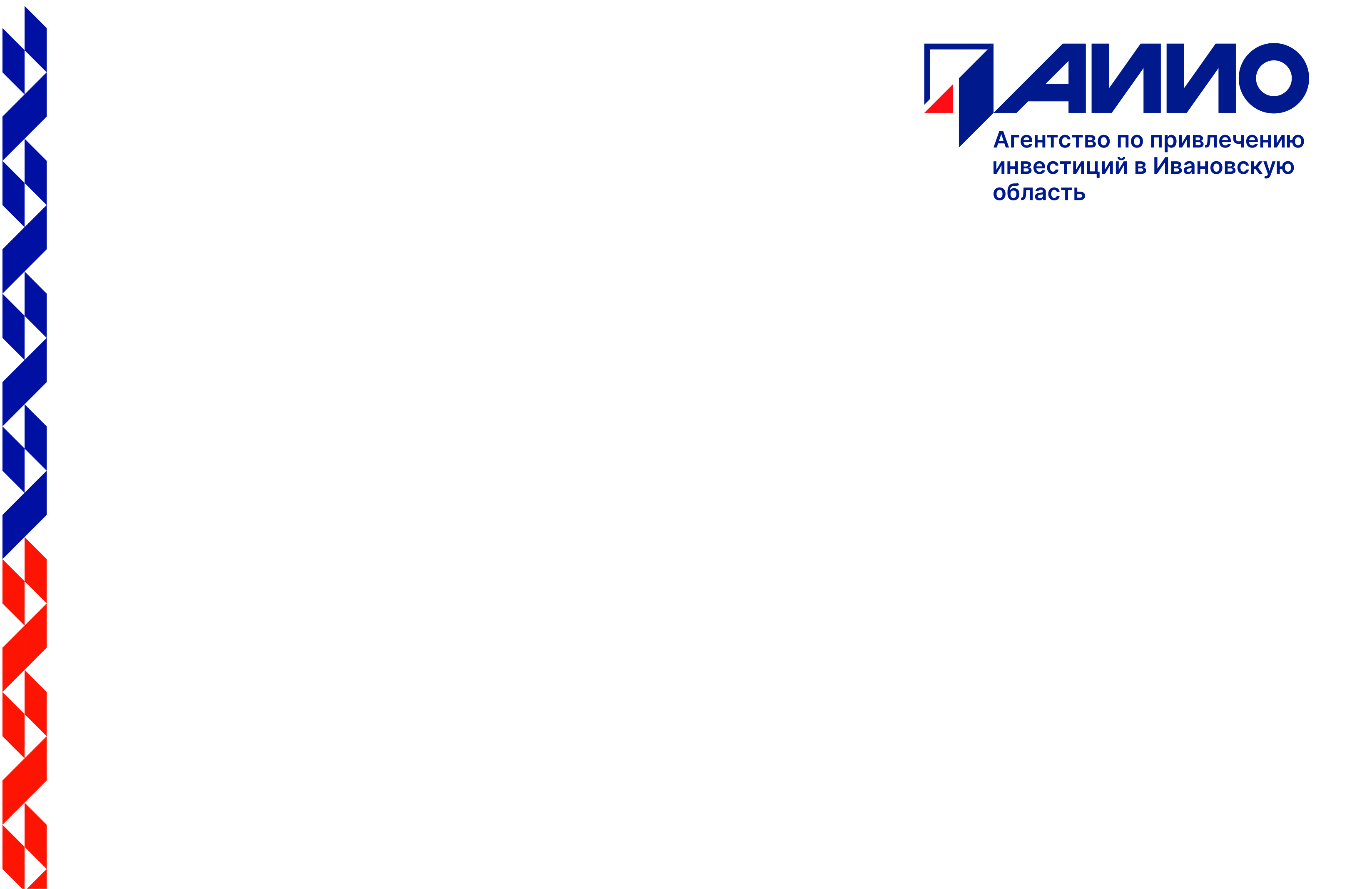 РЫНОЧНЫЙ ПОТЕНЦИАЛ
3,6 трлн. ₽ – Прогноз объема 
мирового рынка к 2025 году

160 млрд. ₽ – Прогноз объема  российского рынка к 2025 году

4,1 %;     Ежегодные темпы роста мирового и 
1 %          российского рынков

> 70 % – Доля импортной техники на российском рынке, в том числе с большим износом
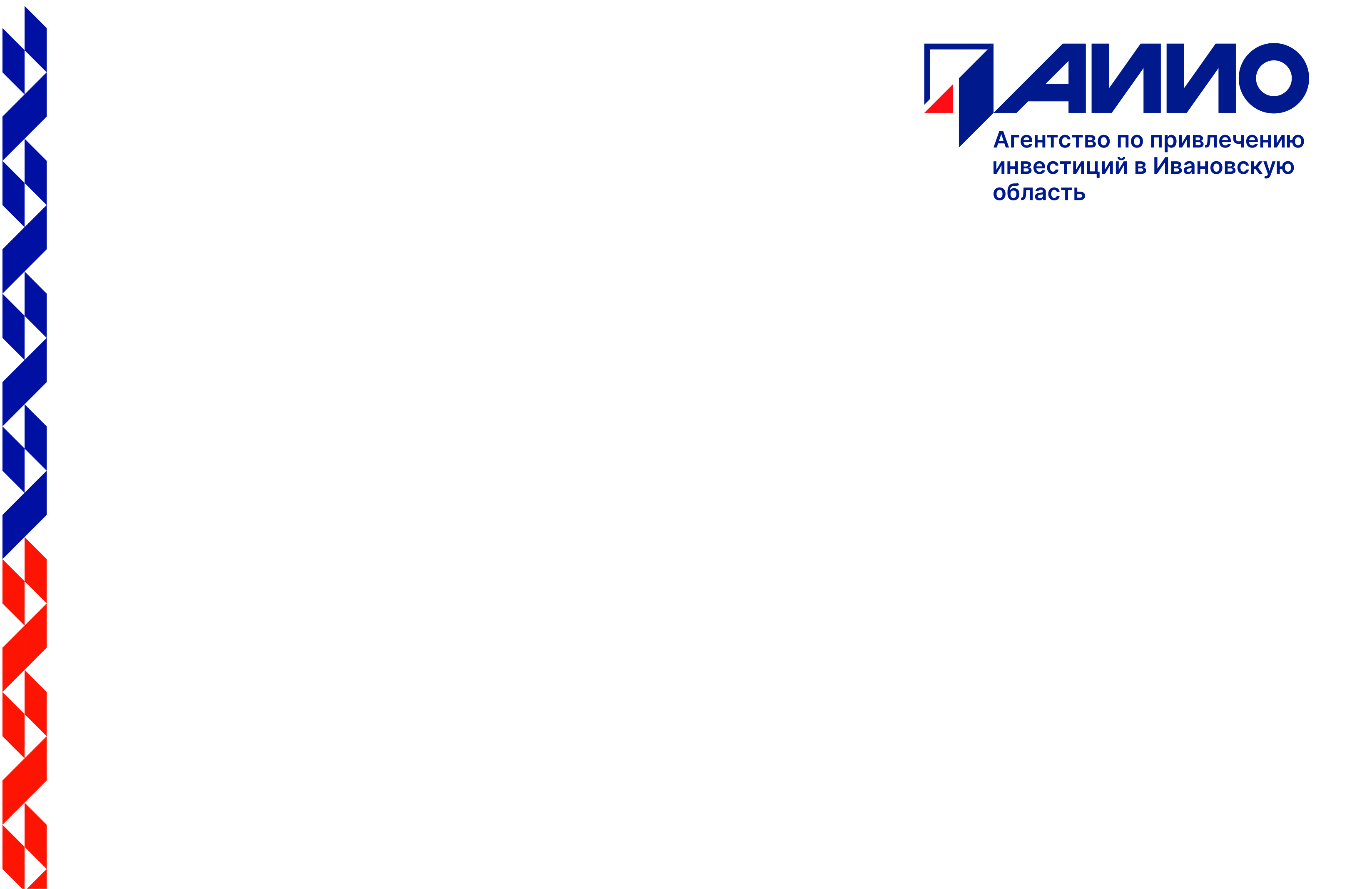 ТРЕБОВАНИЕ К ИНФРАСТРУКТУРЕ
Оптимальным местом размещения производства мини-экскаваторов является greenfield инвестиционная площадка рядом с г. Иваново
Место размещения
Вблизи трассы на Москву

Площадь и инфраструктура 
Земельный участок:  3-6 га
Площадь  производства:  10 000 м2
Электроснабжение:  1,2 Мвт
Газ: 37 млн. м3/мес.




Рабочие места  
Высококвалифицированные  рабочие:  400 - 500 чел.
Приволжск
нешма
Ки
Фурманов
Юрьевец
Вичуга
Родники
Комсомольск
Ильинское-
Хованское
Лух
Иваново
Пучеж
Верхний  Ландех
Шуя
Тейково
Палех
Лежнево
Пестяки
Гаврилов  Посад
Савино
Южа
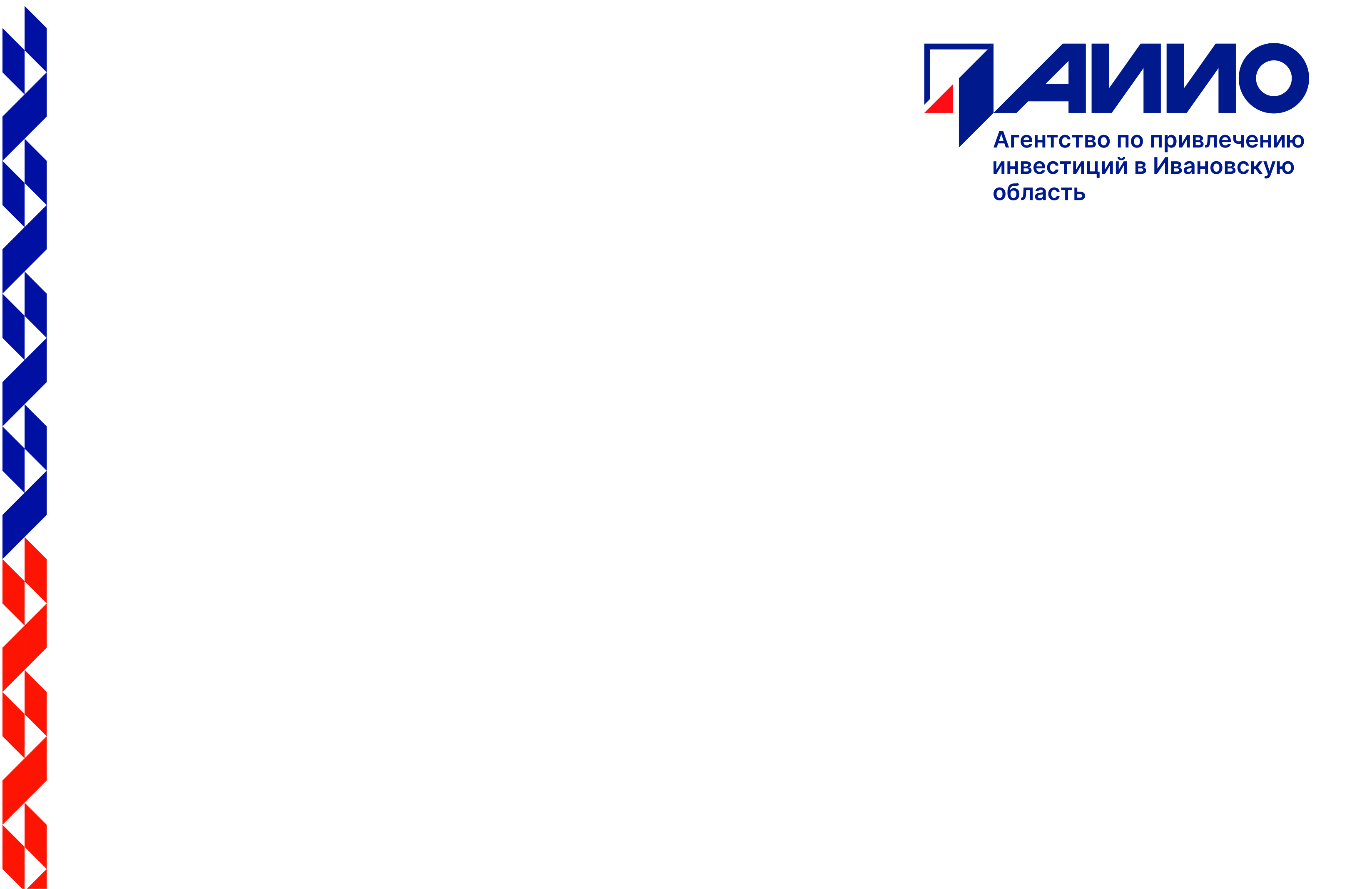 АНАЛИЗ МИРОВОГО РЫНКА
Рынок частей подъемников, кранов, погрузчиков, бульдозеров, экскаваторов является перспективным по причине большого рыночного потенциала России
Мировой рынок частей для техники* составляет около 39 млрд. долларов и растет с темпом 4,1% в год
Структура мирового рынка частей для техники по макрорегионам, %, 2020
Азиатско-Тихоокеанский регион является крупнейшим рынком 17,43 млрд. долл. США частей подъемников, кранов, погрузчиков, бульдозеров, экскаваторов
Мировой рынок частей для техники* и прогнозные значения, 2019-2027 (млрд. долларов США)
+ 4,1%
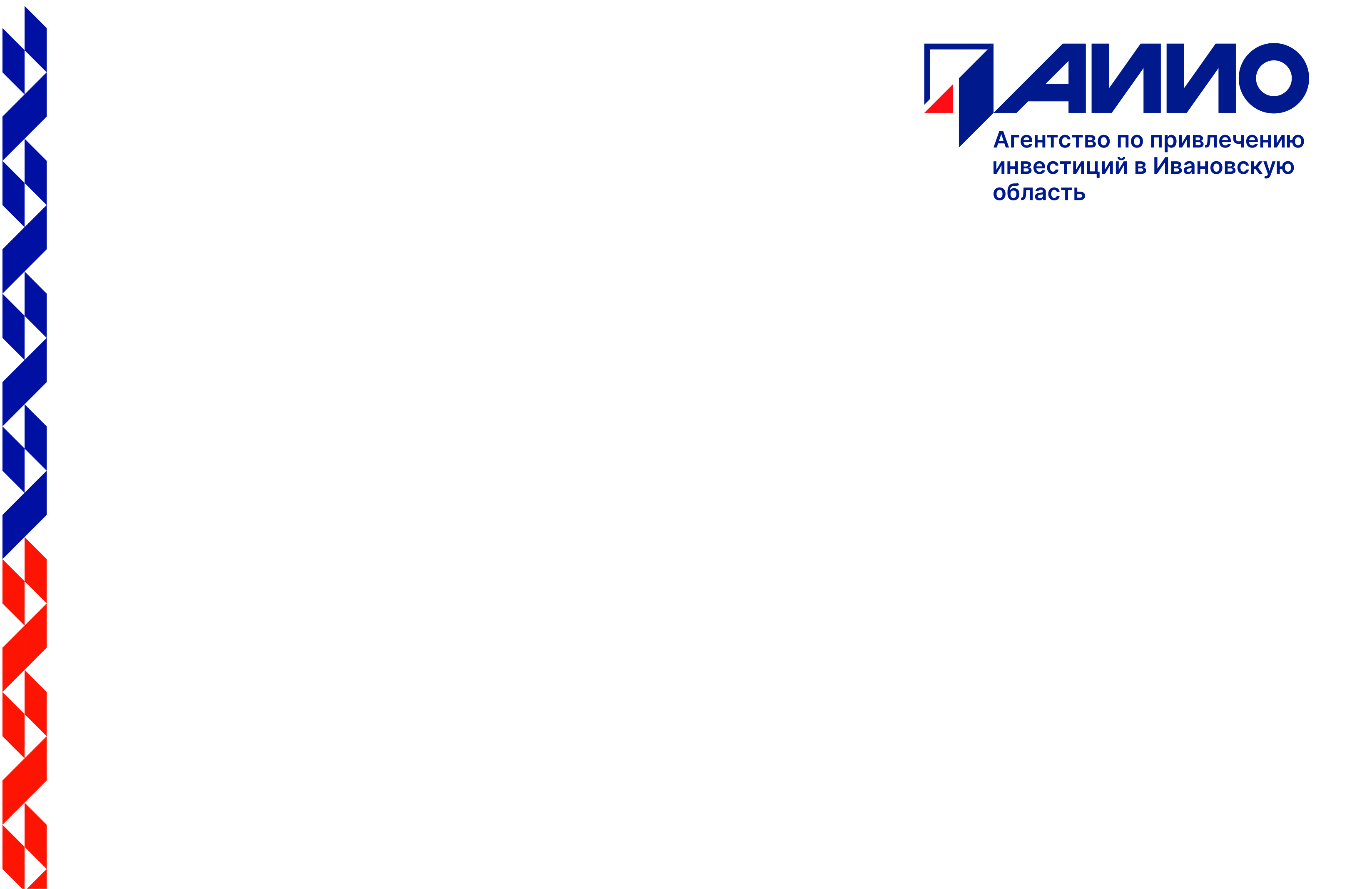 АНАЛИЗ РОССИЙСКОГО РЫНКА
Рынок частей подъемников, кранов, погрузчиков, бульдозеров, экскаваторов является перспективным по причине большого рыночного потенциала России
Российский рынок частей для техники* составляет 
2 млрд. долларов США и растет с темпом 1% в год
Структура европейского рынка частей для техники*, %, 2020
Ежегодный темп роста европейского рынка частей для техники*, %, 2015-2020
Российский рынок частей для техники*, 2015-2025 (млрд. долларов США)
+ 1,0%
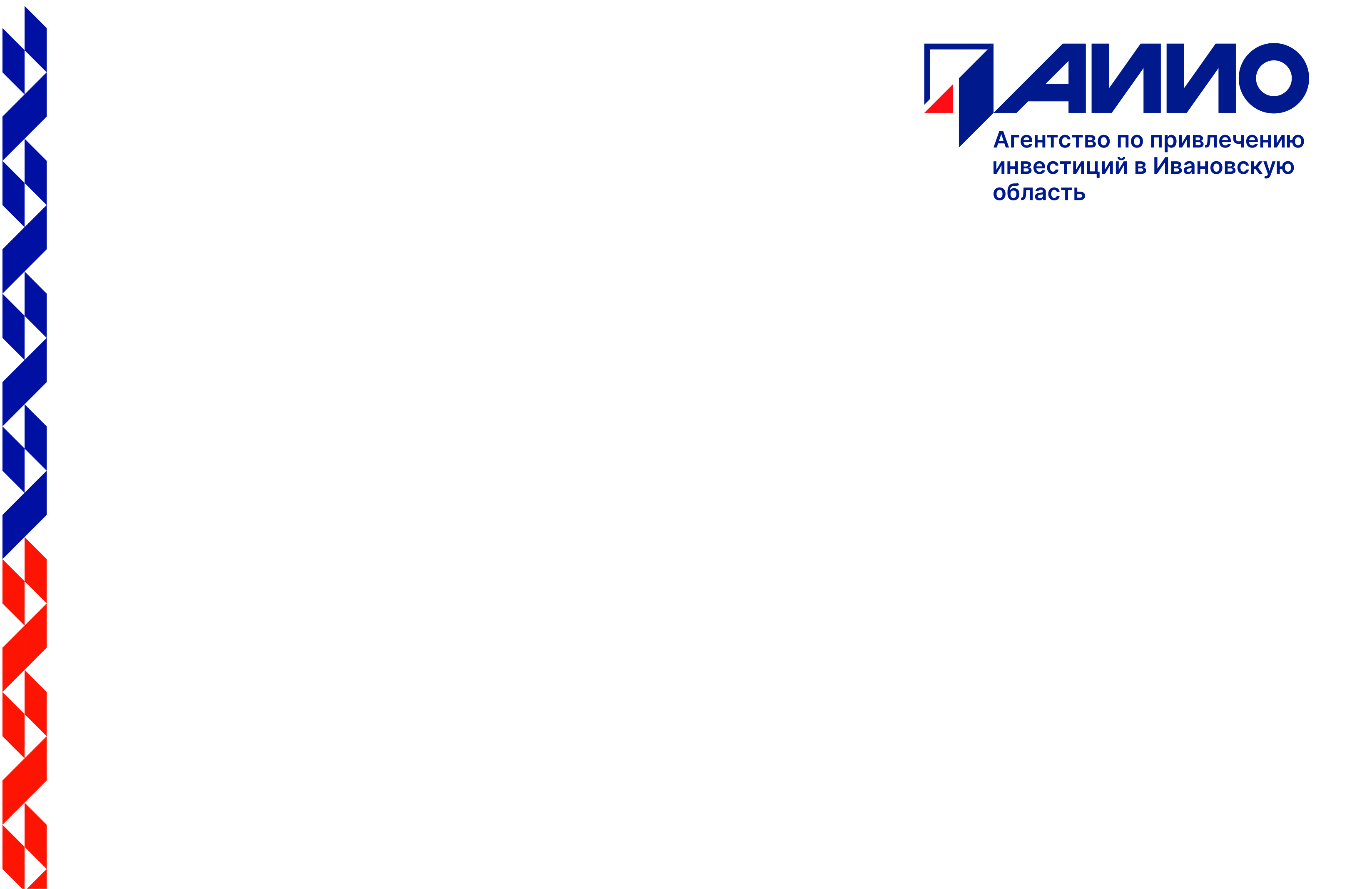 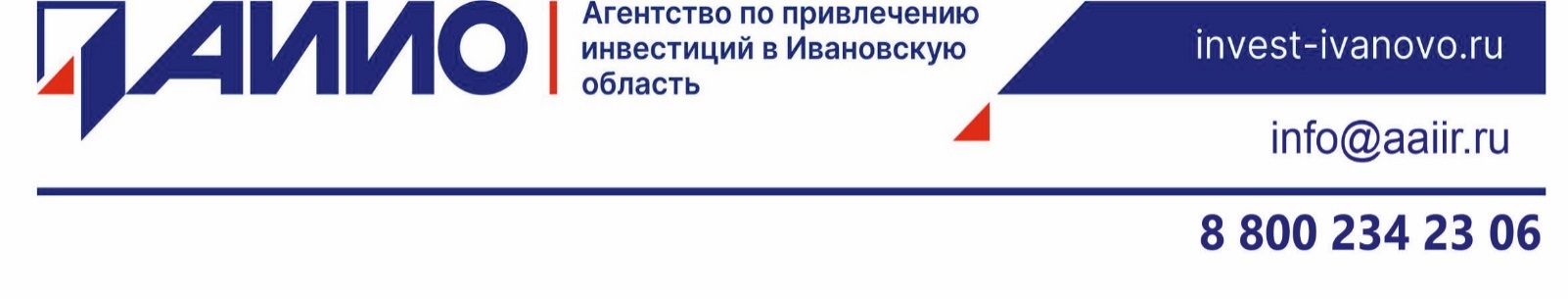 Мы предлагаем сопровождение инвестиционного проекта нашей командой в режиме одного окна:
1234
Заключим соглашение о сопровождении вашего проекта, закрепим персонального менеджера


Подберем площадку со всеми подведенными коммуникациями под ваши требования с учетом всех пожеланий

Подберем эффективную схему финансирования, получения государственной поддержки, льготного кредитования и лизинга

Поможем наладить взаимодействие с органами местной власти и окажем содействие в снижении административных барьеров
Мы знаем, как сделать путь реализации вашего инвестиционного проекта в регионе быстрым и комфортным!
Контакты:Директор по привлечению инвестиций 
АНО «АИ ИО»
Туманова Юлия Евгеньевнаtumanova@aaiir.ru
+7 980 667 17 74
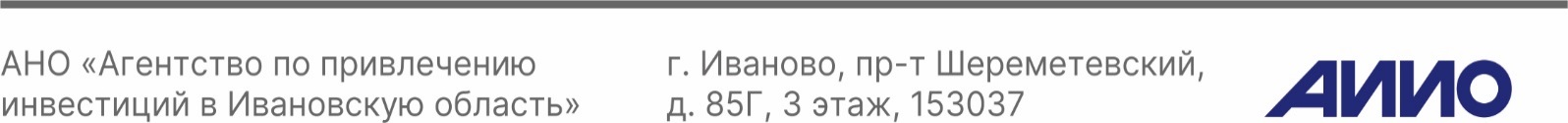